Tikanga and Law Reform
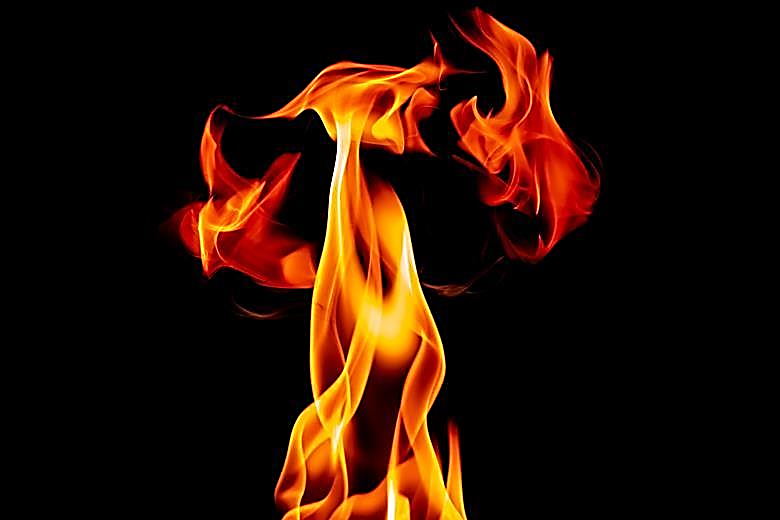 37th Annual ILANZ Conference
“Ignite – Taku ahi tūtata”
The fires that are close, sharpen my blade
Annette Sykes
8 May 2025
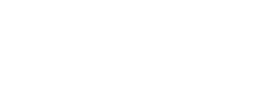 Why This Matters Now
TTWM reform is underway — first major update in over a decade

Rare chance to influence whenua Māori law

But proposals are soft, paternalistic, and underwhelming

Missed opportunity for real structural change
The Current State of Play
Māori Land Court: underfunded, outdated, under-resourced

Māori landowners face complex, slow, and restrictive processes

Reforms fail to remove Crown gatekeeping

System remains hostile to Māori-led development
A Tale of Two Laws
TTWM reform vs. RMA reform

TTWM: limited recognition of tikanga, still collective in approach

RMA: Treaty clauses stripped, tikanga sidelined, Crown control increased

Result: misalignment, legal fragmentation
The Impact on Whenua Māori
Māori caught between contradictory systems

Papakāinga, restoration, and climate responses blocked

Environmental law now extraction-focused

Tikanga treated as optional, not legal
It’s Bigger Than Land
Education: cuts to Kura ā Iwi funding
Oranga Tamariki: continued disconnection of tamariki from whakapapa
Broader pattern: centralising Crown power, marginalising Māori authority
Tikanga:  seen as cultural, not constitutional
Why In-House Lawyers Must Engage
TTWM is not niche — it’s constitutional in effect

Reforms shape Māori futures on their whenua

What laws count as ‘legal’? Whose decision-making matters?

Our silence = complicity in tikanga erosion
Key Questions to ask
Does this contract/policy/resource decision uphold tikanga Māori?
Are we enabling Māori governance, or managing it?
Are our internal processes aligned with Tiriti promises?
What’s at Stake?
Rangatiratanga can’t survive without supporting systems
Whānau wellbeing relies on whenua
Māori legal authority being slowly dismantled
Time for principled - not procedural, lawyering
Call to Action
Resist reforms that erase tikanga

Push for alignment across TTWM, RMA, and social policy

Use your position to connect policy, practice, and Tiriti justice

Don’t be a technician in a broken system — be a voice for constitutional integrity
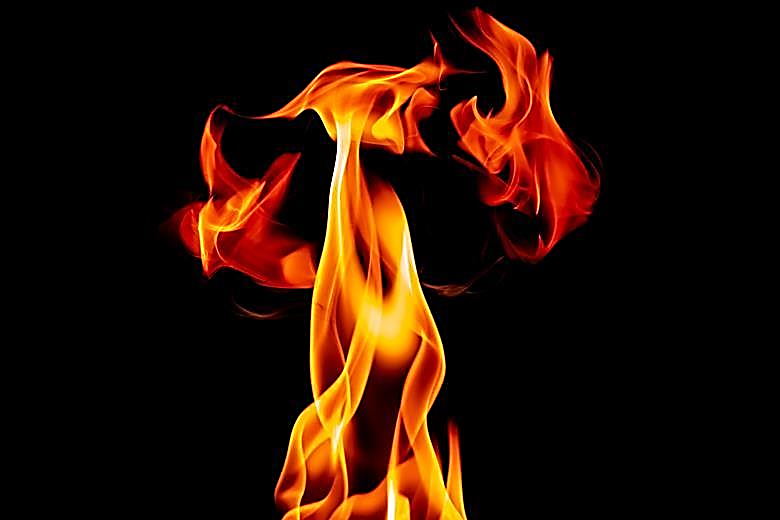 37th Annual ILANZ Conference
Viaduct Events Centre, Auckland - Tāmaki Makaurau 
7 - 9 May 2025
LINK TO CONFERENCE

“Ignite – Taku ahi tūtata”
Annette Sykes
8 May 2025
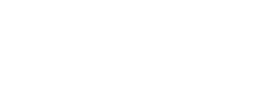